Пирожное песочное глазированное помадой
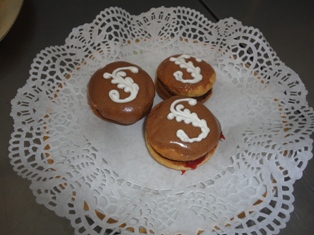 Готовим помаду
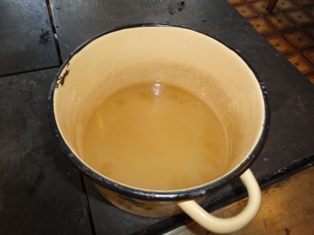 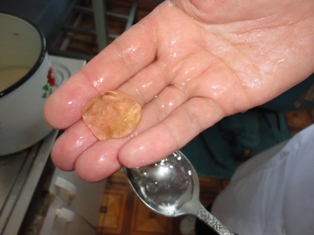 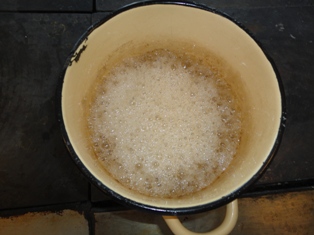 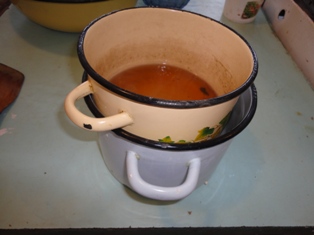 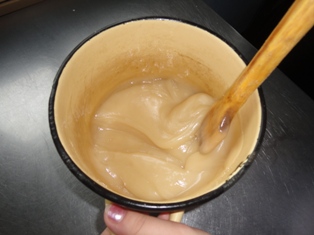 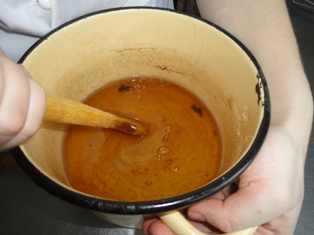 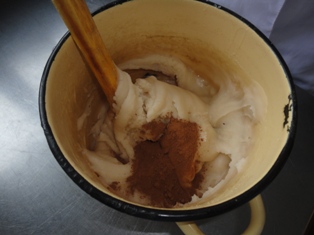 Продукты
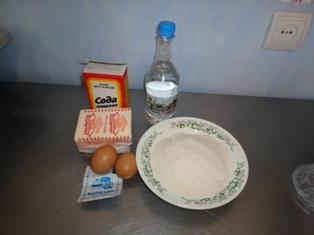 Готовим песочное тесто…
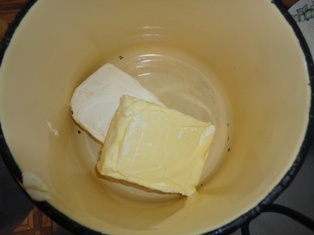 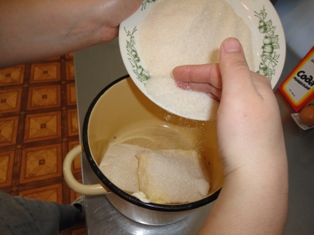 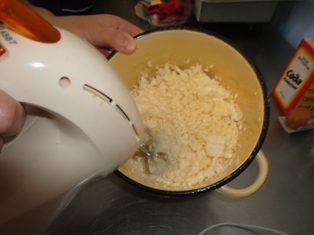 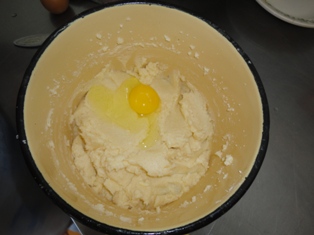 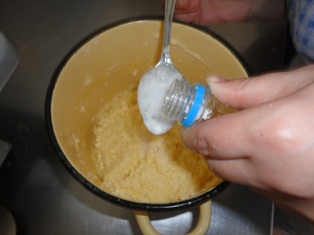 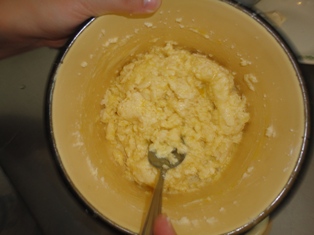 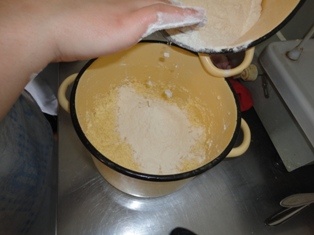 Раскатываем тесто и формуем п.ф
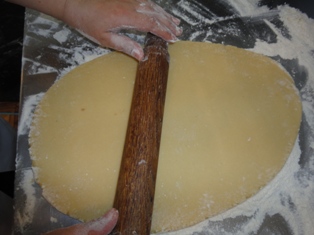 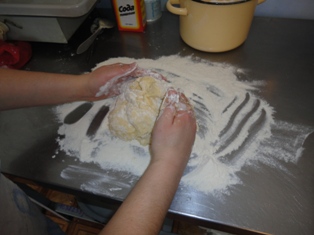 Укладываем на лист и выпекаем
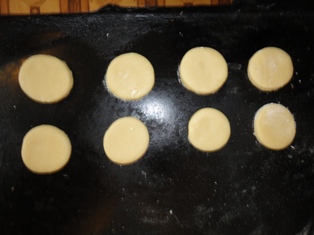 Склеивание песочного полуфабриката фруктовой начинкой
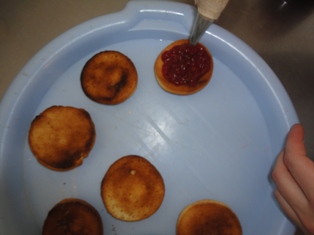 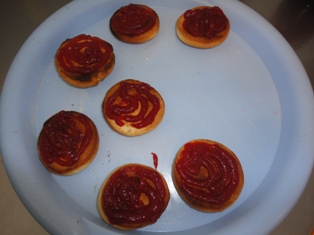 Глазирование помадой
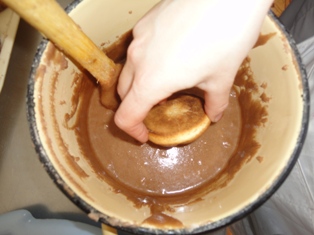 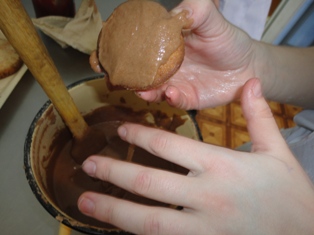 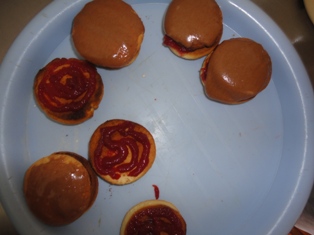 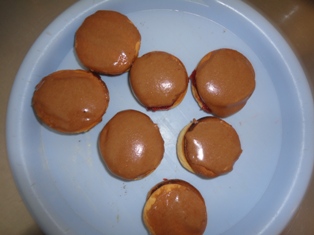 Нанесение декоративного рисунка из корнетика масляным кремом.
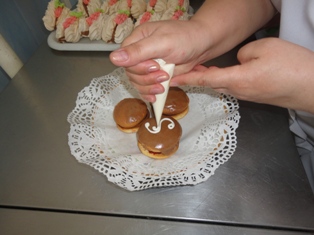 Приятного аппетита…
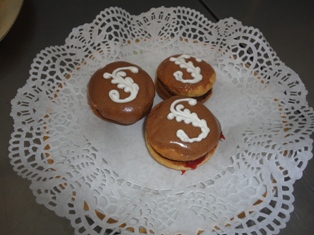